First-Semester Writing Portfolio at Seton Hall University
Getting Started: Log into PirateNet
Go to http://www.shu.edu
Click on My Account Sign In








Enter your Username and Password
Click Sign In
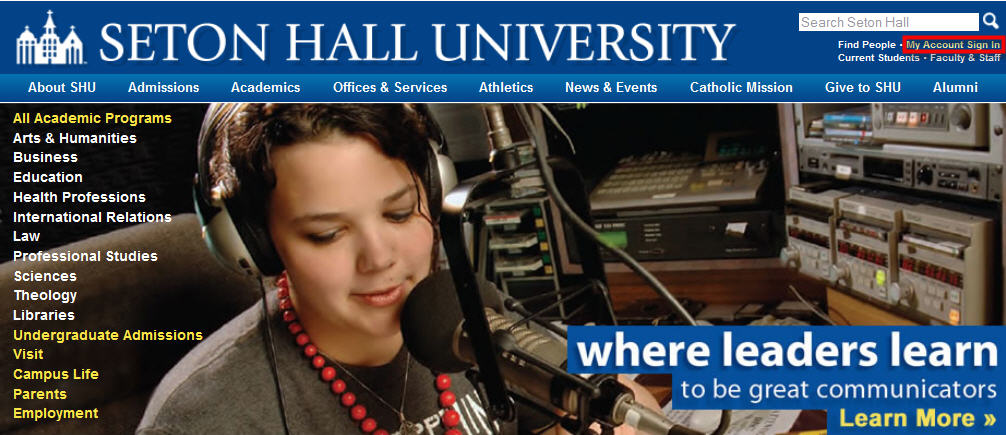 Click Here
You should now be logged into PirateNet
Click on myInfo






Locate My Content Collection and Web Folder
Click My Content Collection
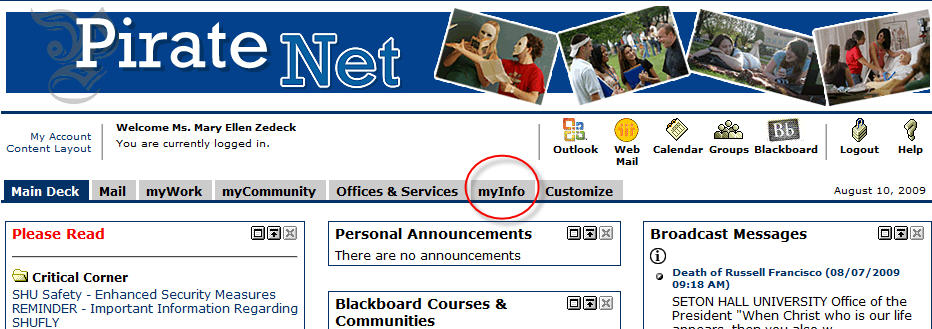 Click Here
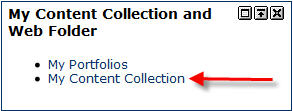 This should launch another browser window, opening the Content Collection
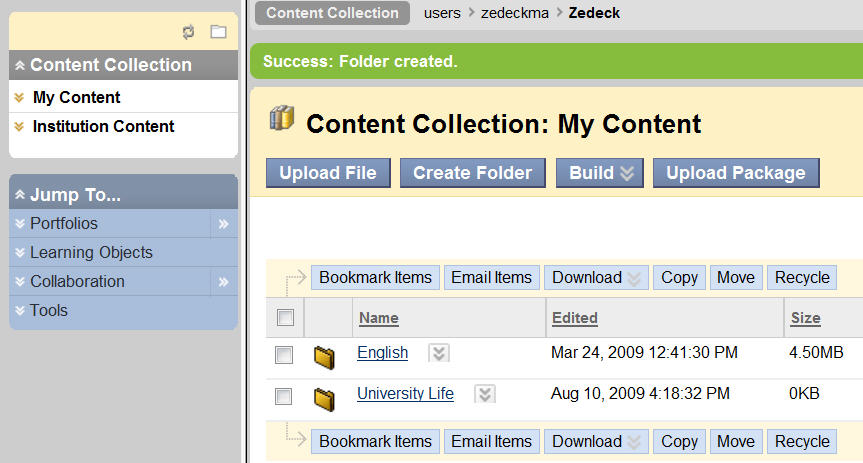 You are now in the Content System of Blackboard.  “My Content” is similar to the hard drive on your computer.  You can create folders for organization and store items such as PowerPoint files, Word files, and images.  
When creating an ePortfolio, you can create links to the items that you saved in “My Content.”
Click here to create your folder
Organization of documents, whether on your computer in “My Document” or in the “Content System,” is very important.  You should consider creating folders to store and organize your documents.  This is especially important when creating your electronic portfolios, and you will see why later when you create your first portfolio.
For this particular portfolio you will need to create a folder titled “First-Year Writing Portfolio.”
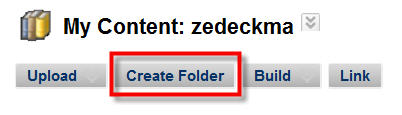 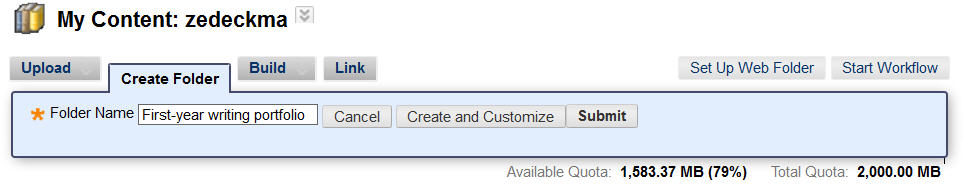 Name your folder then click “Submit.”
Click on your folder to add your files
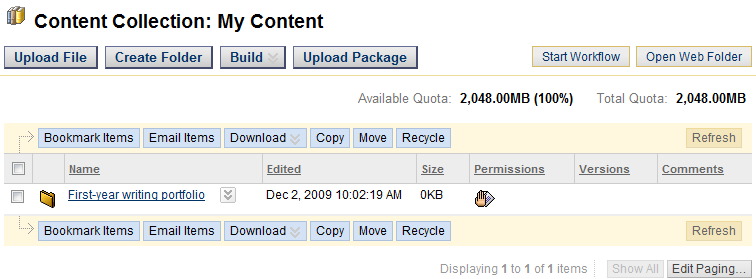 Click on “Upload Files” to add a file or files
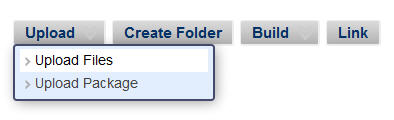 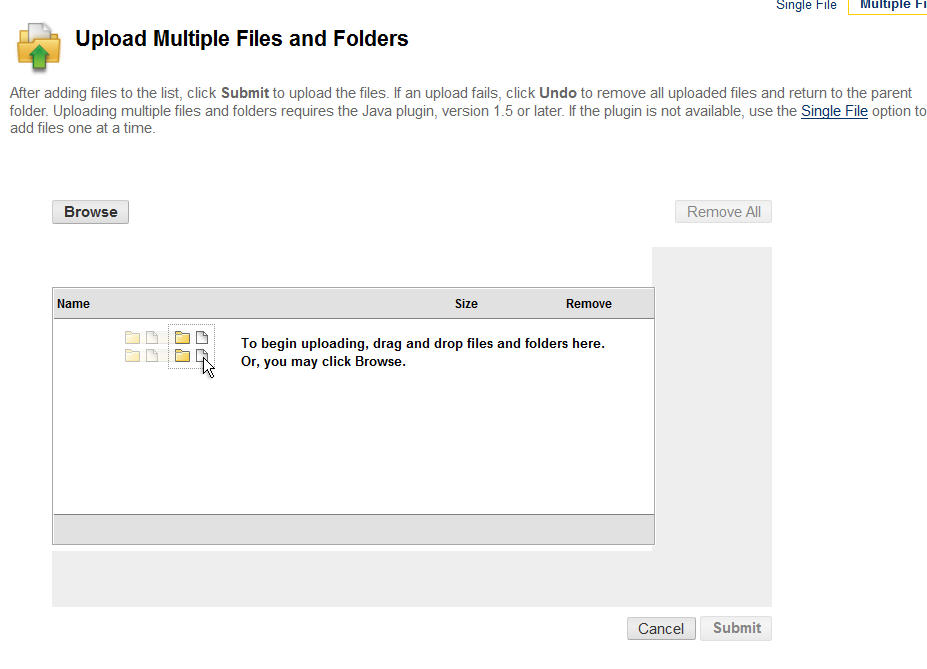 Click “Browse” to locate the file or files on your computer.  But first, remember to delete your name and your teacher’s name throughout the document.
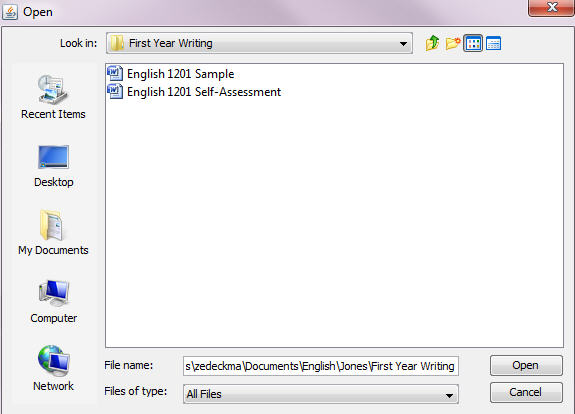 Highlight file or files that you want to add.  You will ONLY be adding the English 1201 sample and self-assessment this semester.
Click “Open”
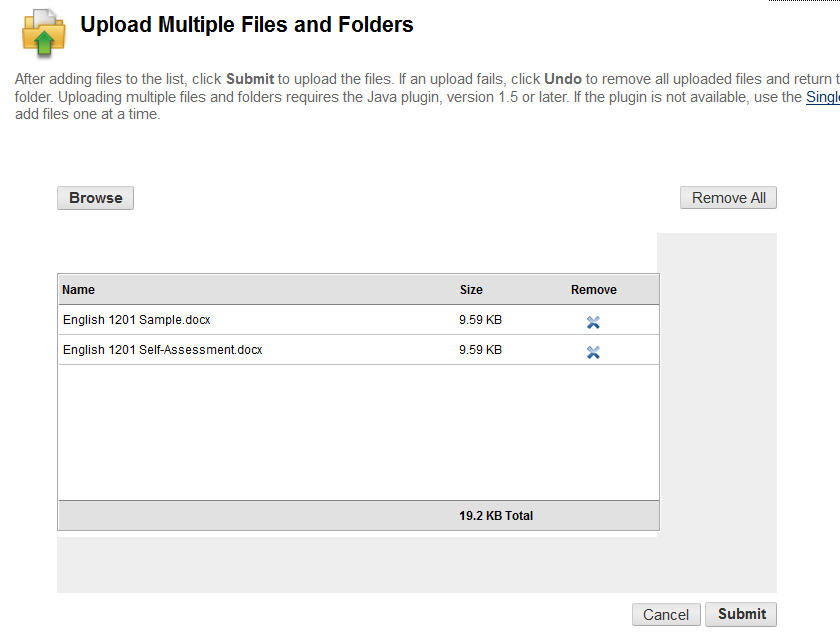 Click Submit to finish uploading the file or files
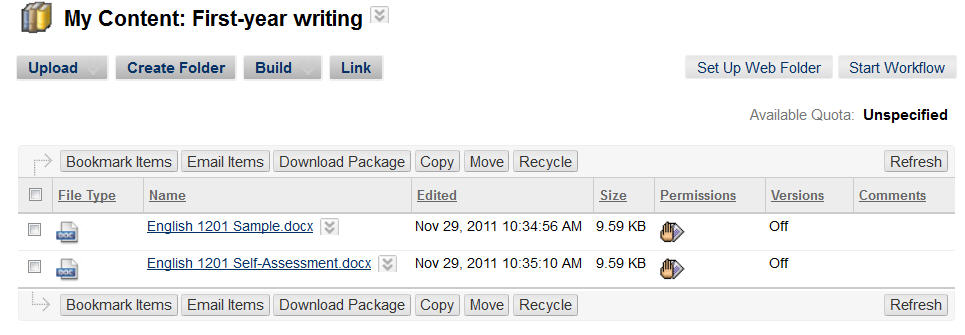 You will upload only the English 1201 sample and 1201 
self-assessment into your “My Content” space.